ЛЕКЦИЯ 3 
Виды прокатной продукции и основные сферы применения
ВИДЫ ПРОКАТКИ
ПРОДОЛЬНАЯ ПРОКАТКА

Деформирование заготовки 2 
осуществляется  между вращающимися
в разные стороны валками 1, зазор 
между которыми меньше, чем исходная 
       толщина заготовки.
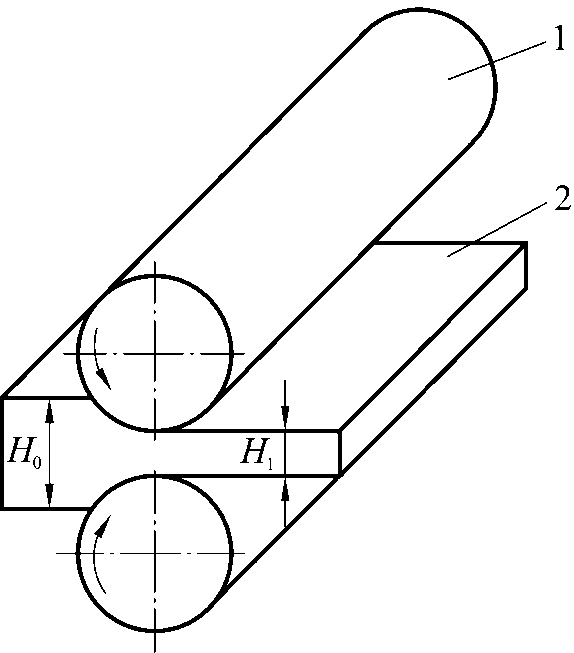 2
ВИДЫ ПРОКАТКИ
ПОПЕРЕЧНАЯ ПРОКАТКА

При поперечной прокатке валки 1 и 3 вращаются  в одном направлении и оси их параллельны, а заготовка 2 деформируется ими при вращении вокруг своей оси. 

Продукция
 зубчатые колеса
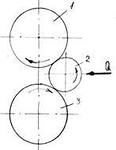 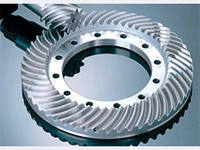 3
ВИДЫ ПРОКАТКИ
ПОПЕРЕЧНО-ВИНТОВАЯ (КОСАЯ) ПРОКАТКА

Валки 1 вращаются в одном направлении, а оси их расположены под некоторым углом,  поэтому заготовка 2 при обработке не только вращается, но  также и перемещается вдоль своей оси. 
Для получения правильной формы и 
гладкой поверхности отверстия трубы в зоне образования отверстия устанавливается оправка 3
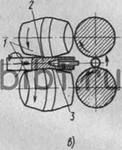 Продукция
бесшовные трубы из сплошной заготовки
4
Условие захвата металла валками
Установившийся период  прокатки
Неустановившийся период  прокатки
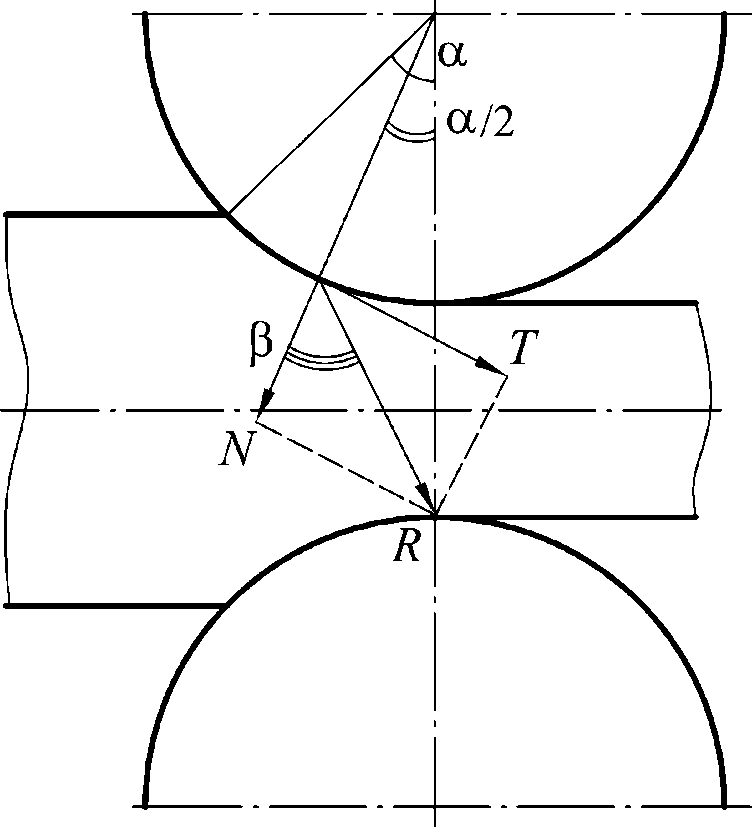 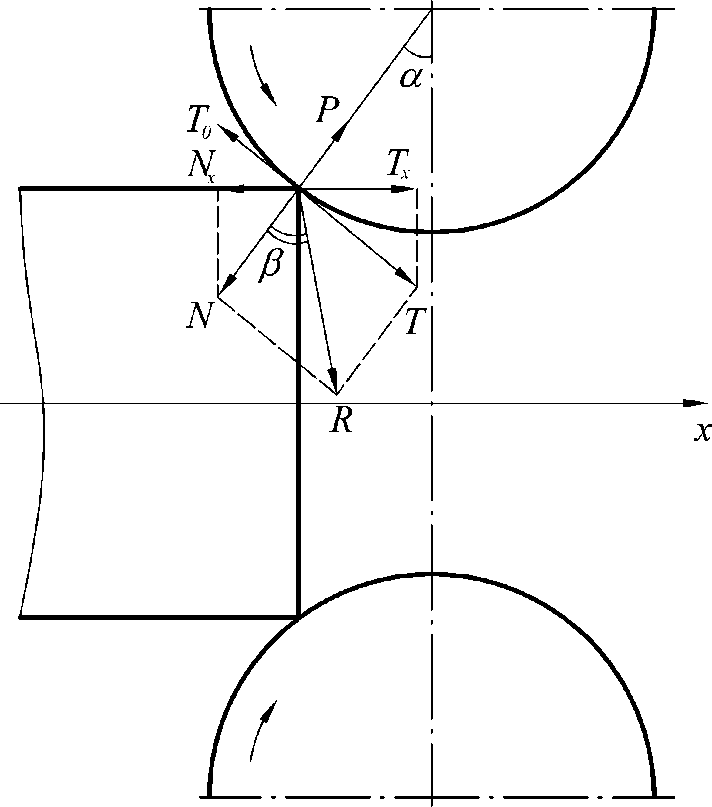  
 /2
5
Сортовая и листовая прокатка
При сортовой прокатке на бочке валков имеются ручьи, образующие при составлении двух и более валков калибр по форме и размерам получаемого полуфабриката.

 При листовой прокатке применяется гладкая бочка валков.
6
Обозначение прокатных станов
За основной параметр у сортопрокатных станов принимают диаметр рабочих валков. 
Например, обозначение стан «Кварто 400» означает, что стан имеет 4 валка, из которых 2 опорных и 2 рабочих диаметром 400 мм.
7
Обозначение прокатных станов
У листовых станов за основной параметр принята длина бочки валков.

Обозначение «стан 2000», означает, что у данного стана длина бочки валков составляет 2000 мм.
8
Продукция прокатного производства
Продукция прокатного производства имеет очень широкое применение во всех отраслях народного хозяй­ства. 
Она используется в виде заготовок различного профиля для изготовле­ния деталей машин, станков, тракторов, автомобилей, паровозов, вагонов, железнодорожных путей; для строительства зданий, мостов и других сооружений.
9
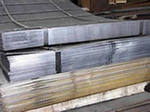 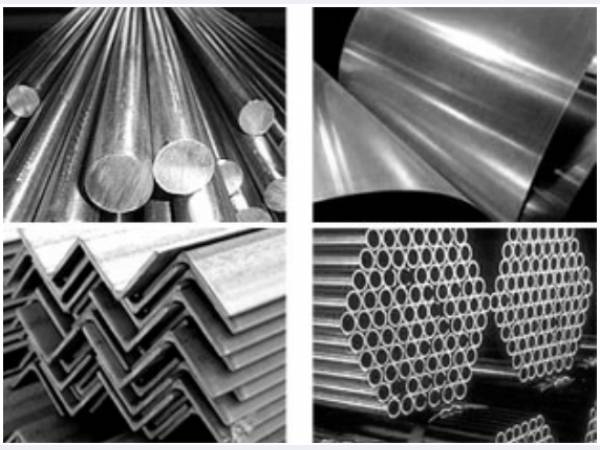 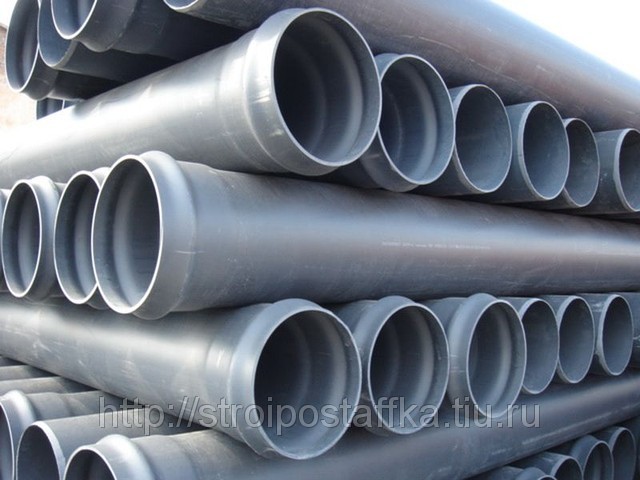 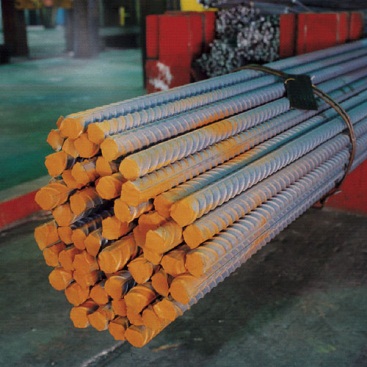 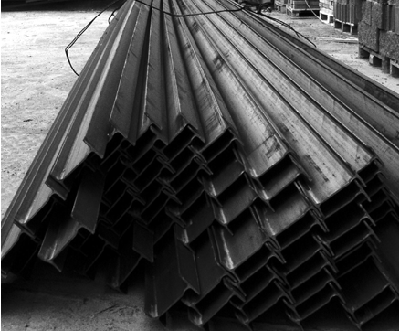 10
Прокатное производство